Внутреннее строение   Земли
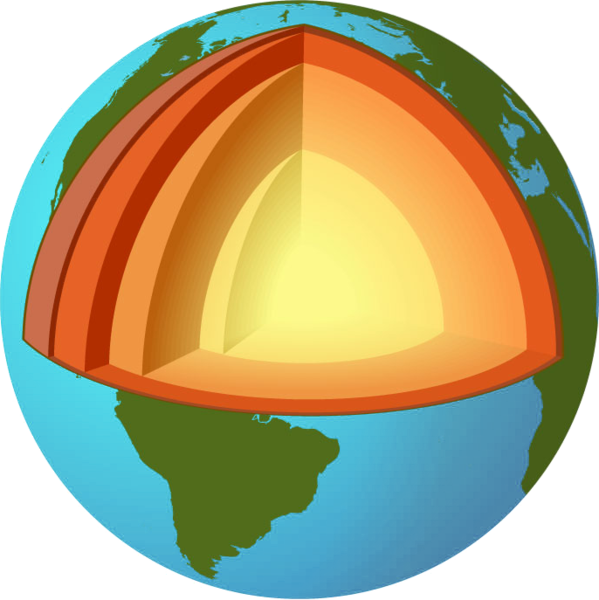 Наша планета состоит из нескольких оболочек или сфер (от греч.sphaira- шар). Назовите эти оболочки.
Оболочки Земли
Литосфера ( от  греч.  lithos- камень)-твердая оболочка Земли.
Атмосфера ( от греч. atmos- пар)-воздушная оболочка Земли.
Гидросфера (от греч.hydor-вода)-водная оболочка Земли.
 Биосфера (от греч.bios-жизнь)-среда обитания живых организмов.
Объясните, о чем говорит название каждой 
земной оболочки и что означают названия всех 
оболочек Земли вместе.
Все оболочки и их части тесно взаимосвязаны друг с другом.
 Эти взаимосвязи можно найти при рассмотрении любого-
от самого крупного до самого маленького по величине-
 природного объекта, проследить при наблюдении
 каждого природного явления.
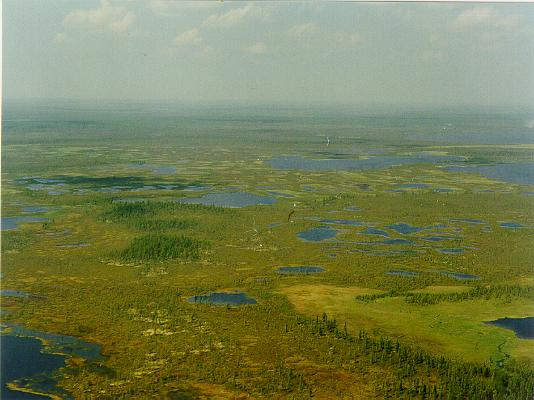 Задание
Рассмотрите ландшафт на севере Западно- Сибирской равнины.
Какие природные явления запечатлены на фотографии?
Расскажите о взаимосвязях между земными оболочками.
Прочитайте о внутреннем строении Земли
  на стр.68-69 учебника.
Задание Ответьте на вопросы.. 
1)Объясните смысл названий внутренних оболочек Земли. На что указывают эти названия?
2)Объясните, почему мантию называют главной частью Земли?
3)Расскажите, как изменяется температура в недрах Земли.
4) Составьте схематический рисунок толщи земной коры на суше и в океане.
5) По каким признакам отличаются материковая и океаническая земная кора?
6) Определите, какое понятие шире по объему «литосфера» или «земная кора». Объясните почему?
Энергия недр Земли
Энергия Солнца
«Твердо помнить должно, что видимые телесные на земле вещи и весь мир не в таком состоянии были с начала от создания, как ныне находим, но великие в нем перемены…» М.В. Ломоносов
Задание 
Прокомментируйте это высказывание М.В. Ломоносова, пользуясь текстом на стр.69 учебника. Составьте схему
влияния внешних и внутренних факторов на облик земной поверхности.
СИЛЫ
Внутренние
Внешние
ветер
Живые организмы
Движения земной коры
Колебания температур
Текучие воды
землетрясения
горячие 
источники
вулканы
Пользуясь картой на стр.70 учебника, ответьте на вопросы
1)Из каких крупных блоков состоит литосферы?
2)Какие процессы происходят на границе
литосферных плит?
3) Вспомните, какими стихийными бедствиями сопровождаются эти процессы?
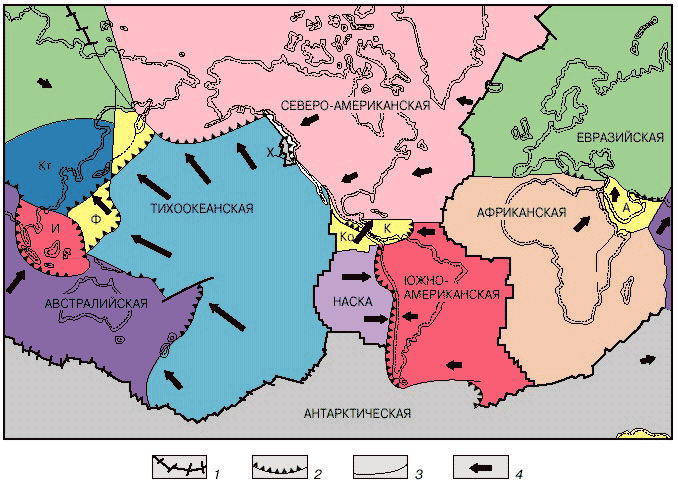 Домашнее задание:
Параграф №20